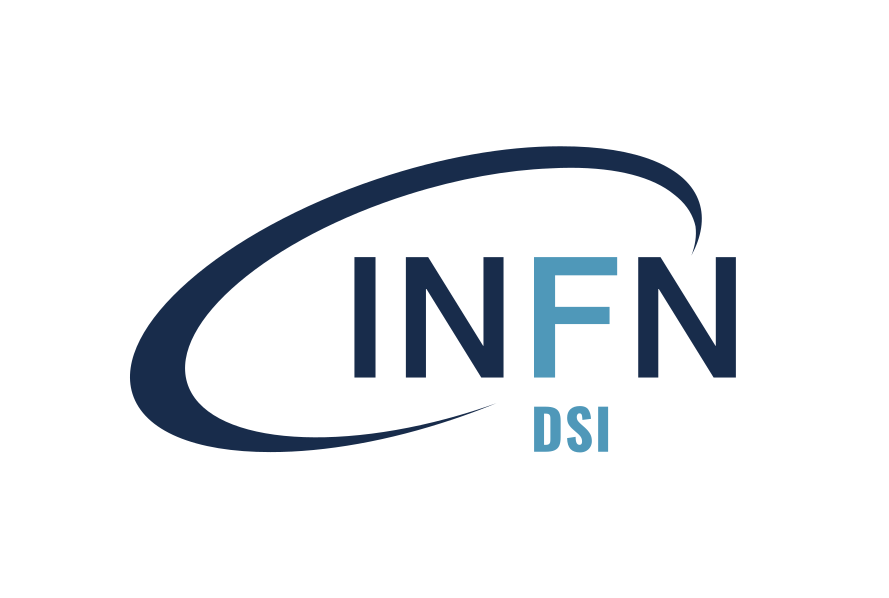 Servizio datawarehousee supporto all’utenza
L’assistenza Utenti
qualche numero…
Assistenza aree DSI
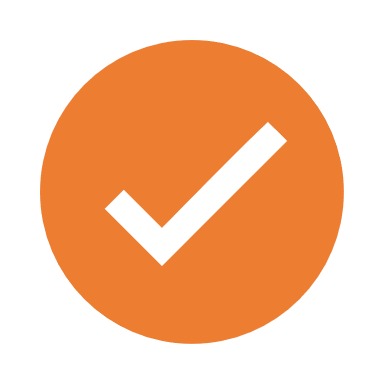 verso gli SLA (aka «alzando l’asticella» - 1)
[Speaker Notes: + obiettivo di piao Miglioramento dei tempi di risposta ai ticket di assistenza degli utenti DSI («risolti» in 3 giorni)
2.4.4
25%
50%
75%]
verso gli SLA (aka «alzando l’asticella» - 2)
Analisi e approfondimento di un problema in 3 mesi
Stato quelli «in attesa di parere amministrativo» (in JSM sarà «in development») 
Vanno controllati: (potrebbero essere già in prod) 
Attivare solleciti periodici mensili
Buona prassi: censire sempre il ticket in area sviluppo linkato al ticket di assistenza (a breve gli automatismi)
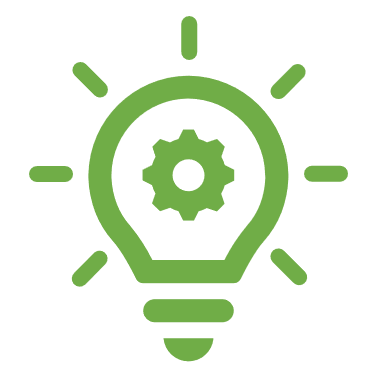 verso gli SLA (aka «alzando l’asticella» - 3)
Chiusura ticket d’ufficio ogni 2 mesi
E’ stata fatta ogni 4 mesi mediamente
Tendenza in diminuzione (i reminder funzionano!)
Stati: «richieste maggiori informazioni» e «risolto»  ok: è l’utente che si dimentica
Ma…
verso gli SLA (aka «alzando l’asticella» - 4)
Chiusi d’ufficio perché non risolti
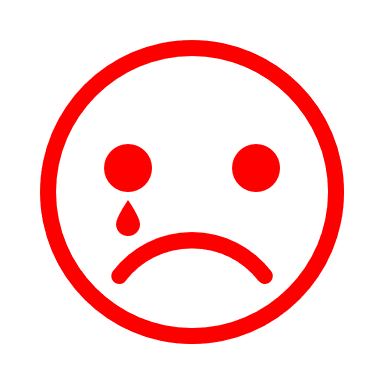 …per gli stati «open» e «in progress» significa assistenza non erogata 
Incidenza 0,4% comunque
verso gli SLA (aka «alzando l’asticella» - 5)
Chiusi d’ufficio perché non risolti
Buona prassi (ITIL)
Per noi l’ultimo stato è il RISOLTO. Il CLOSE lo usa solo l’utente.
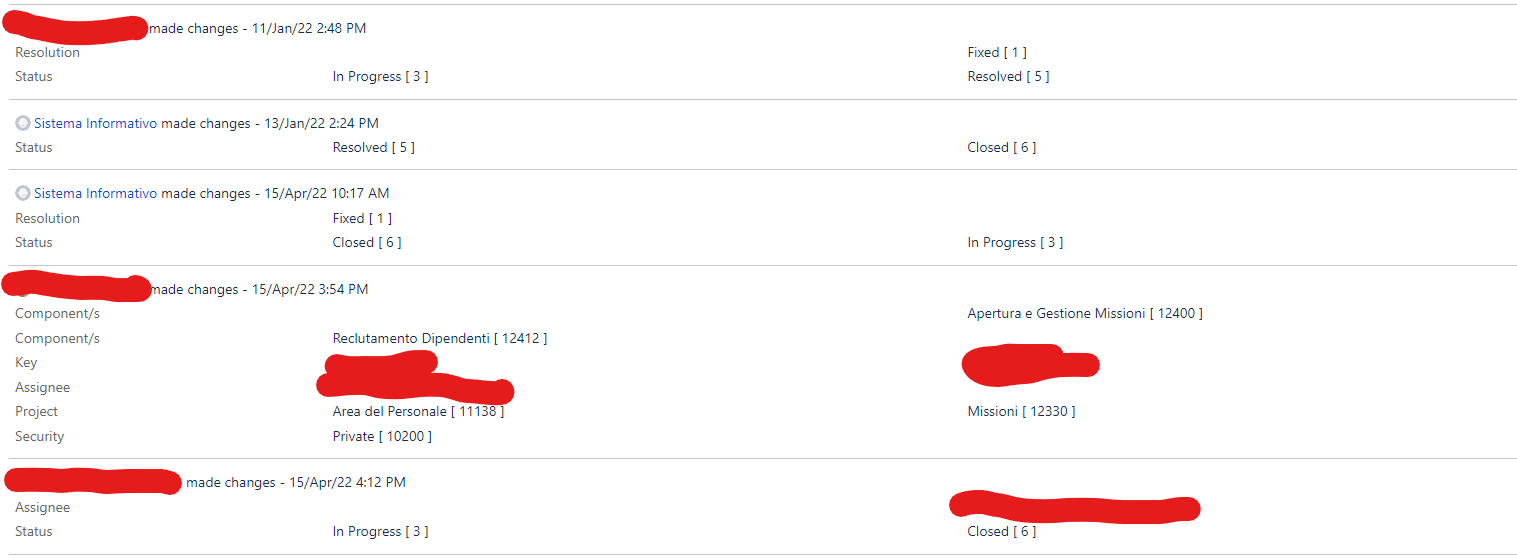 discussione, domande, suggerimenti?
L’assistenza Utenti
…il nuovo sistema di ticketing
servicedesk.infn.it:un portale unico per l’INFN
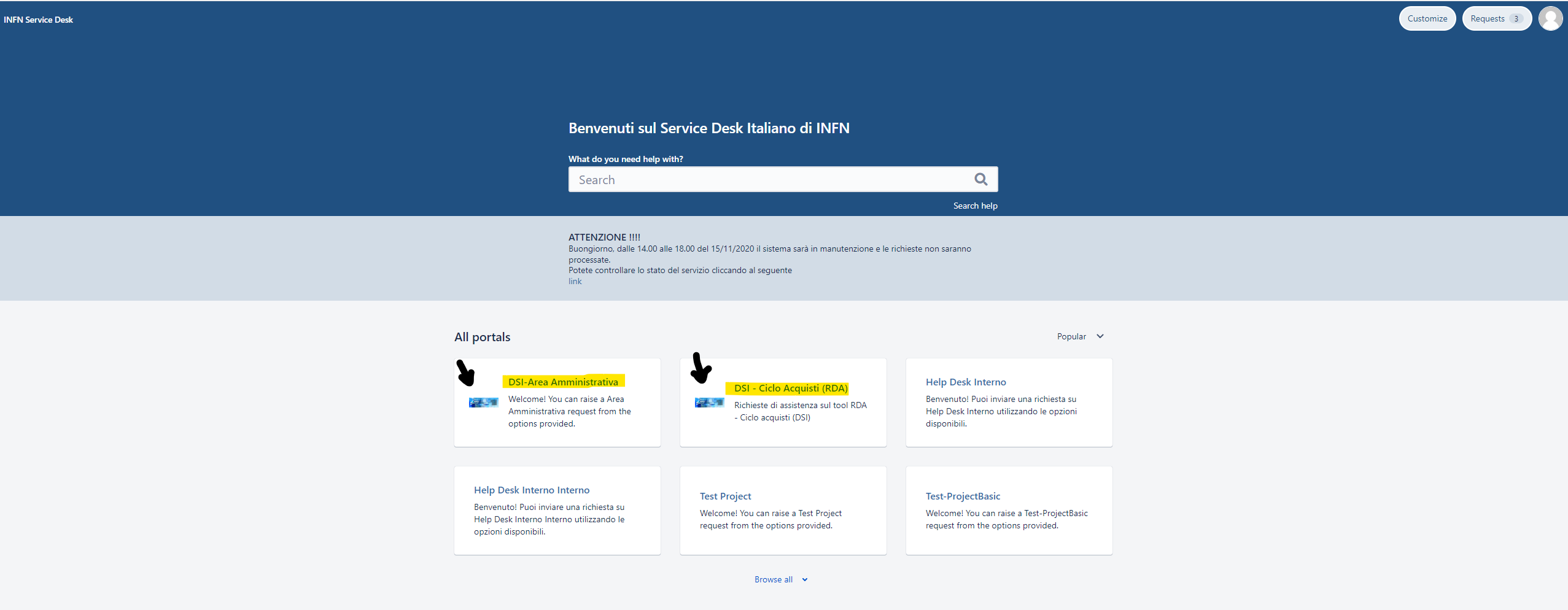 Aree DSI ben riconoscibili
LOGO DSI
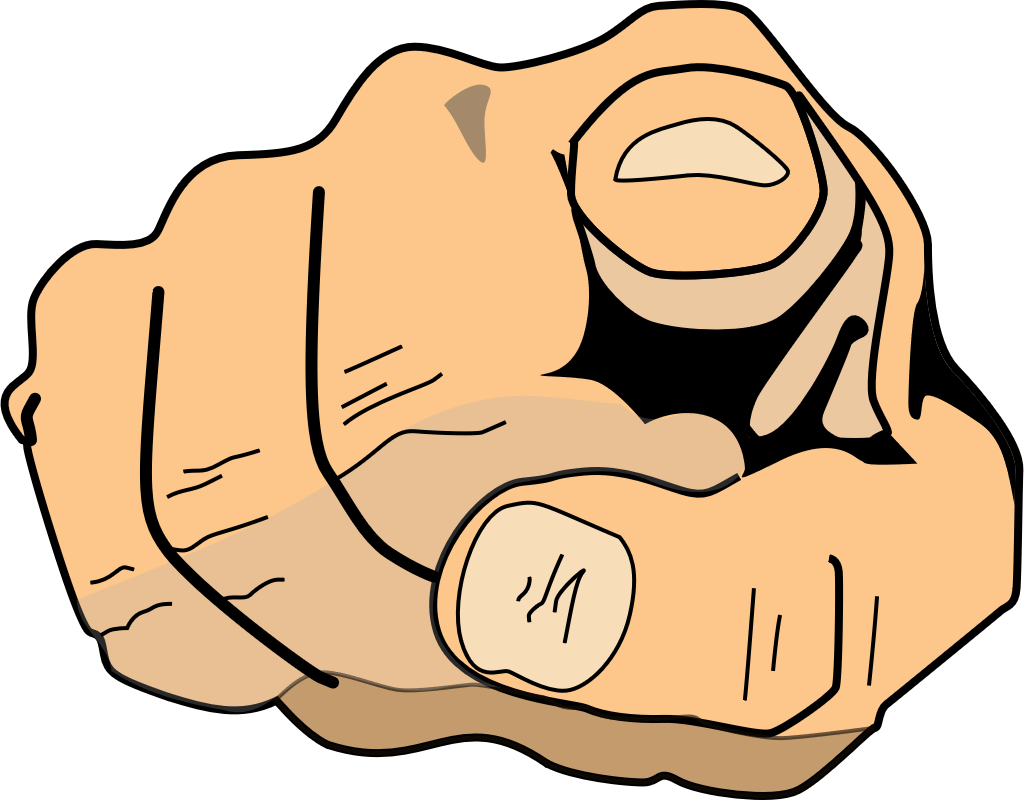 we want you!
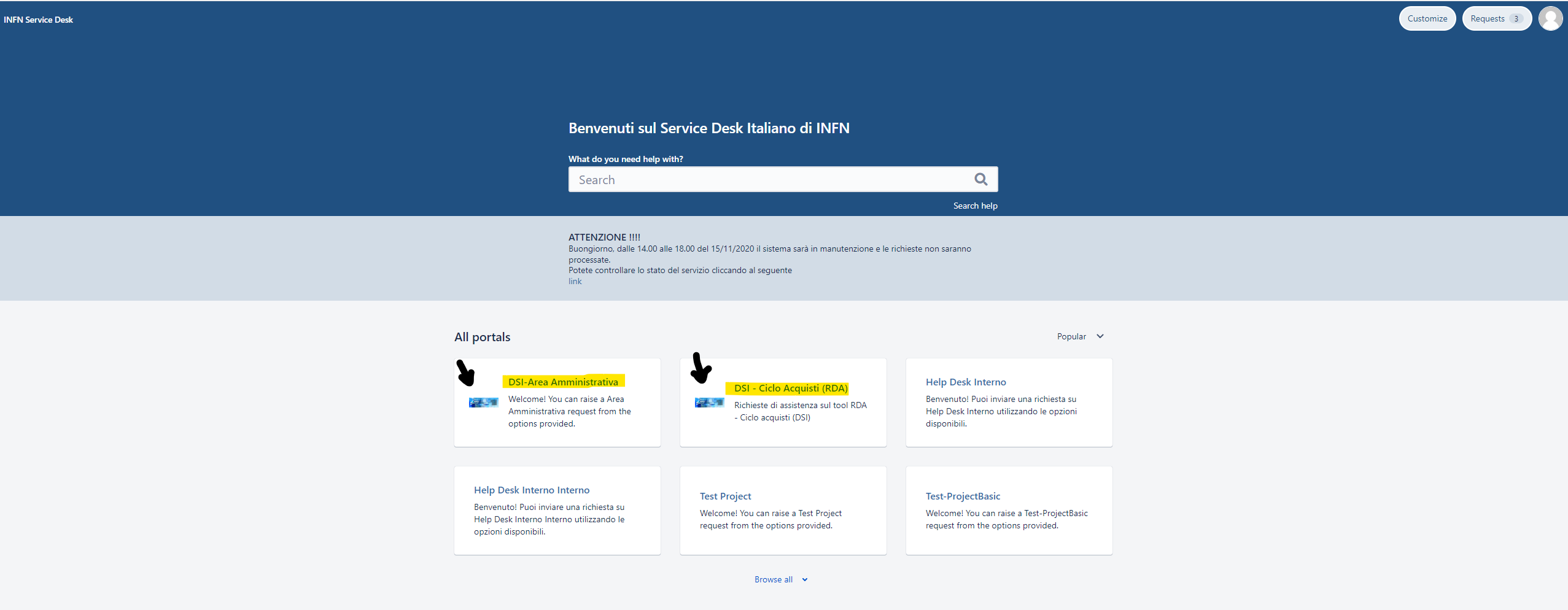 Novità: il motore di ricerca
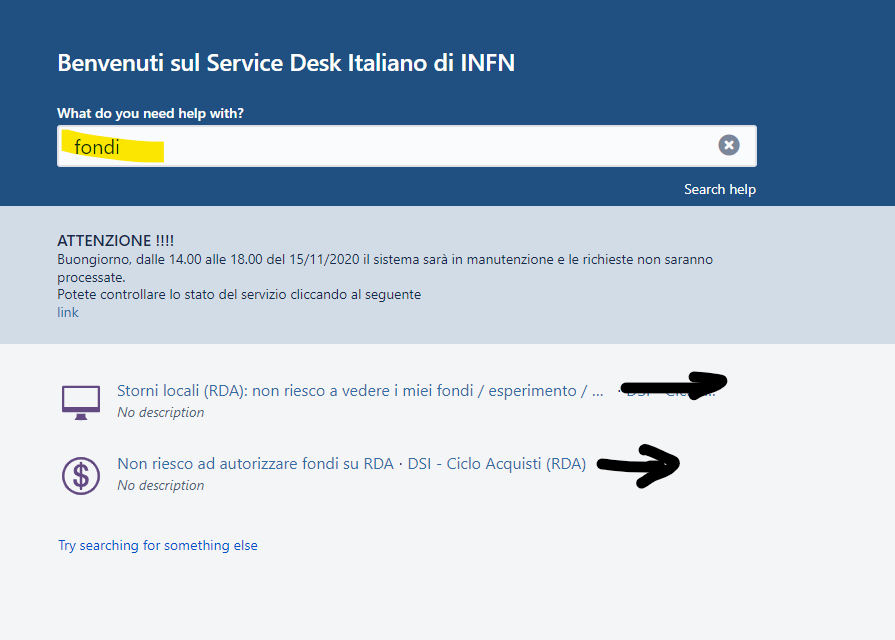 Altro esempio
«…impostare flag indennità maneggio denaro per cassiere economo in backoffice presenze»  questa richiesta va indirizzata in  «Fondo economale EBS»
Va in EBS - Bilancio
Va in RDA
Le request type
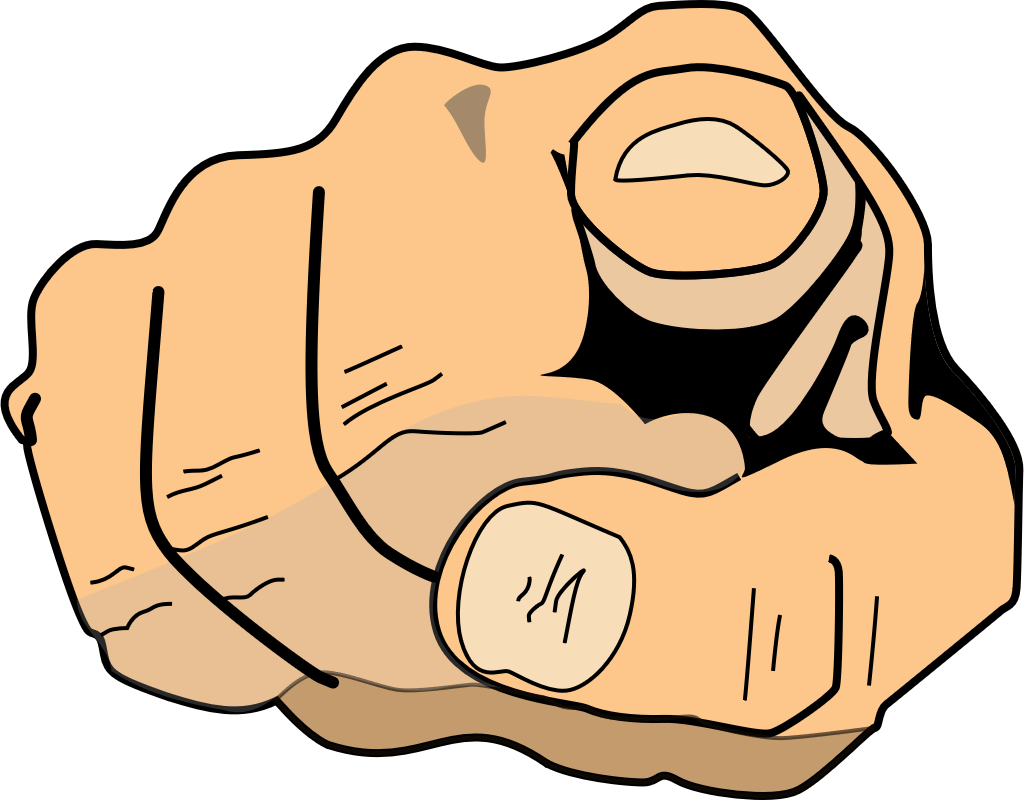 FAQ Assistenza - Request types.xlsx
[Speaker Notes: + obiettivo di piao Miglioramento dei tempi di risposta ai ticket di assistenza degli utenti DSI («risolti» in 3 giorni)
2.4.4
25%
50%
75%]
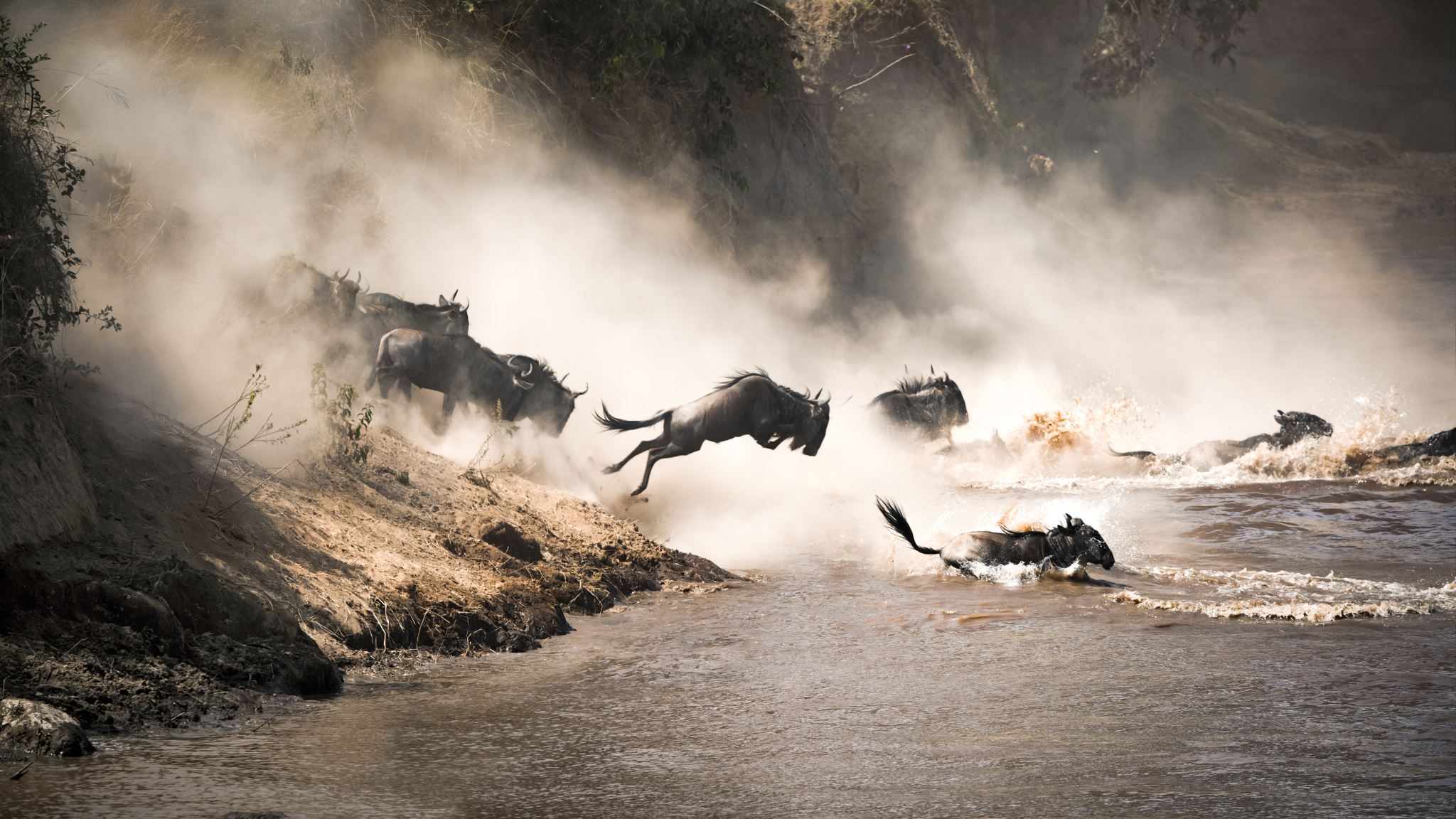 La migrazione
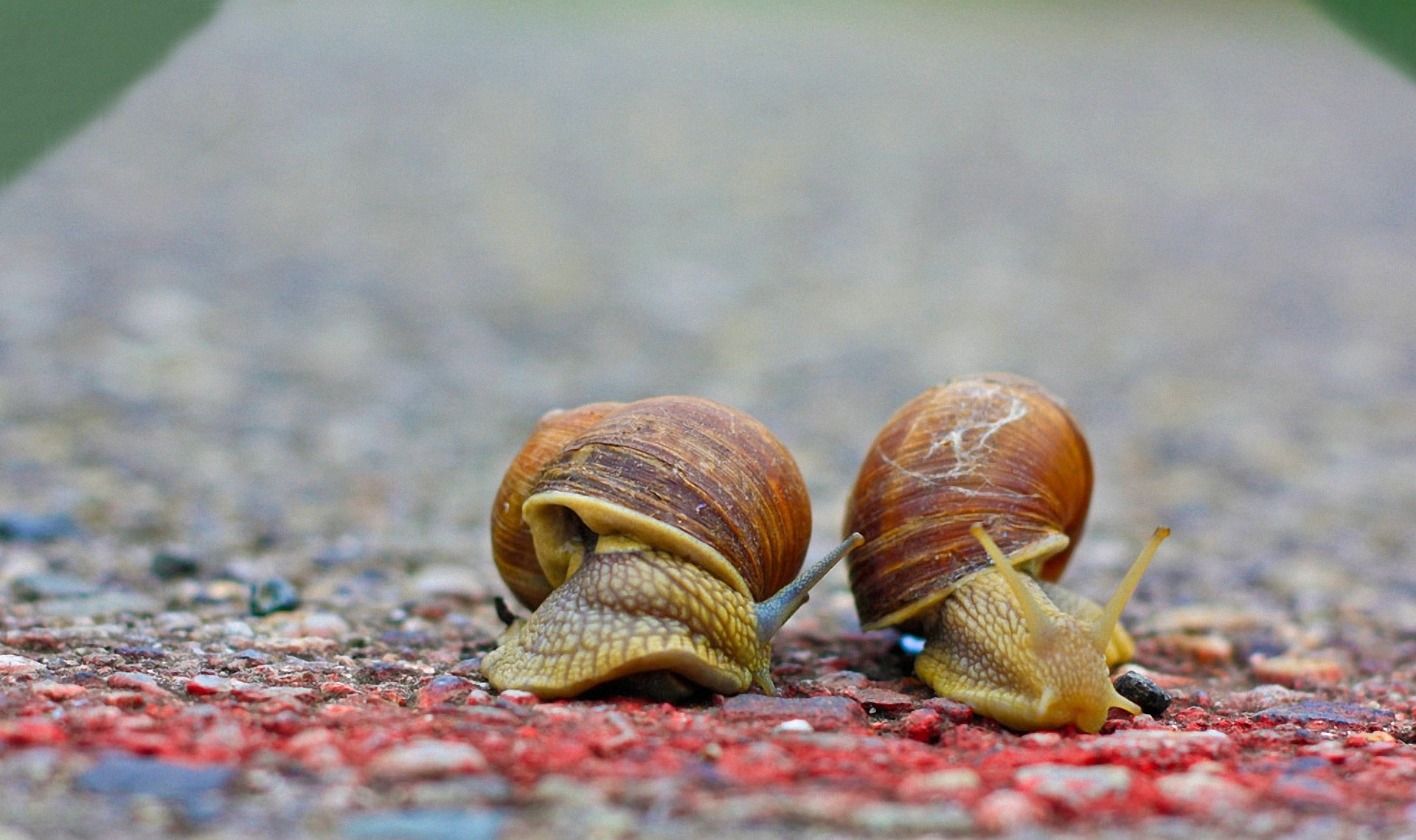 Il percorso (ad ostacoli)
I progetti (aree) assistenza DSI
Progetti che si splittano (1/2)
Progetti che si splittano (2/2)
Uno a uno (con eventuali piccole modifiche)
Progetti che spariscono….
8 progetti non-DSI
Sganciare dalle nostre statistiche e dalla nostra area di influenza
Formazione on the job nel 2023
discussione, domande, suggerimenti?
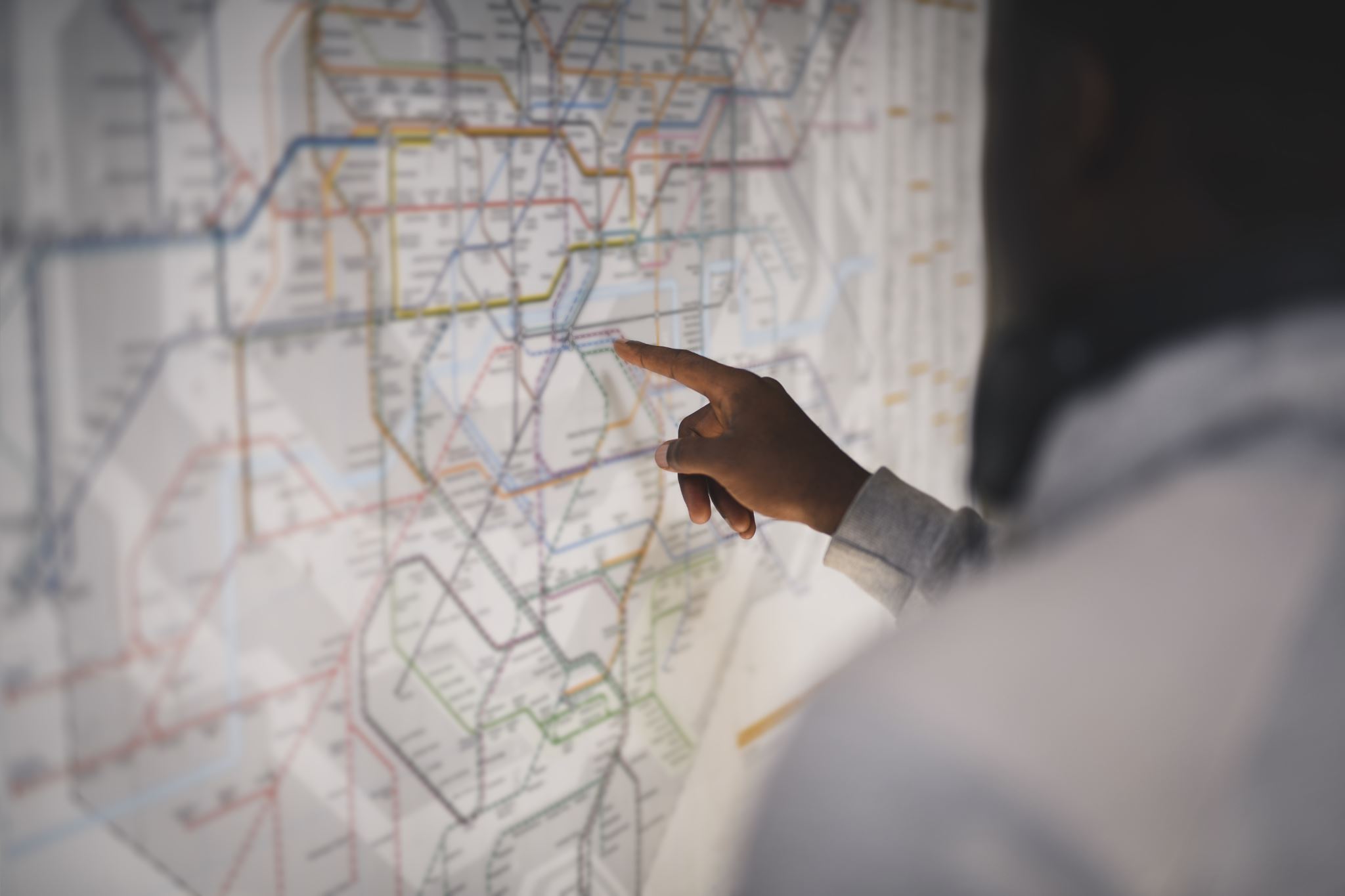 ...l'assistenza allo sviluppo
Censimento e analisi requisiti
Si aggiungeranno a noi
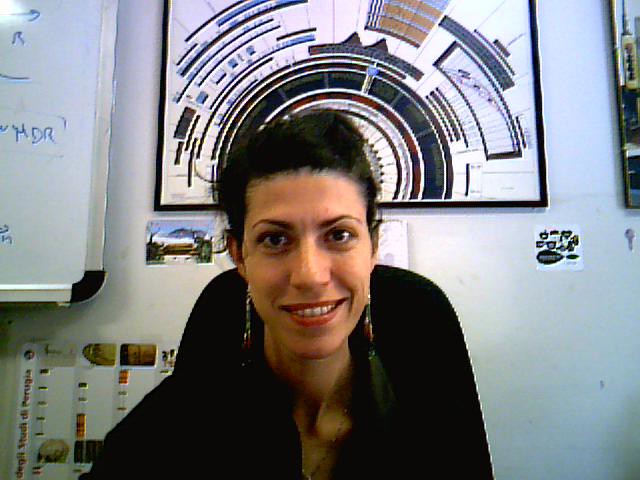 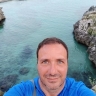 Marta Perucci
Daniele Cappellano
I progetti di sviluppo DSI
26 progetti in totale 
14 già esistenti su issues.infn.it
12 creati ex novo
2 da migrare da supporto.infn.it a issues.infn.it
Andamento delle issues
Issues.infn.it
EBS (poco RDA) – supporto.infn.it
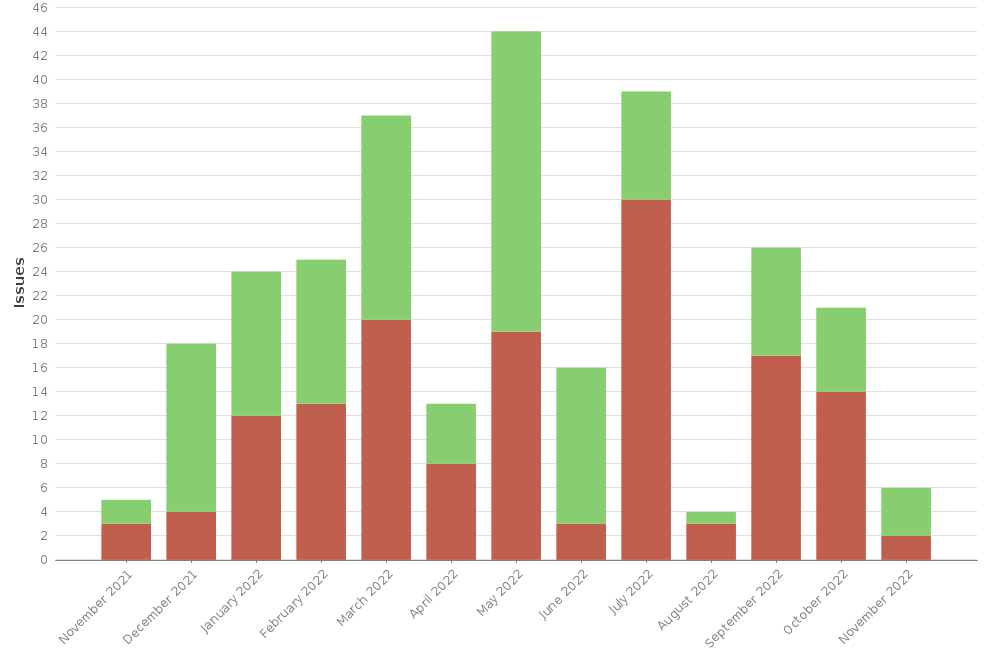 Seminari, Borse e assegni
Post-ordine, Alfred
Post-ordine, Assegnazioni, Business intelligence
Seminari, Preventivi, Borse e assegni
Consuntivi
Seminari
Booking 

Consuntivi
L’interazione con gli esperti di dominio
Seminari
Assegnazioni
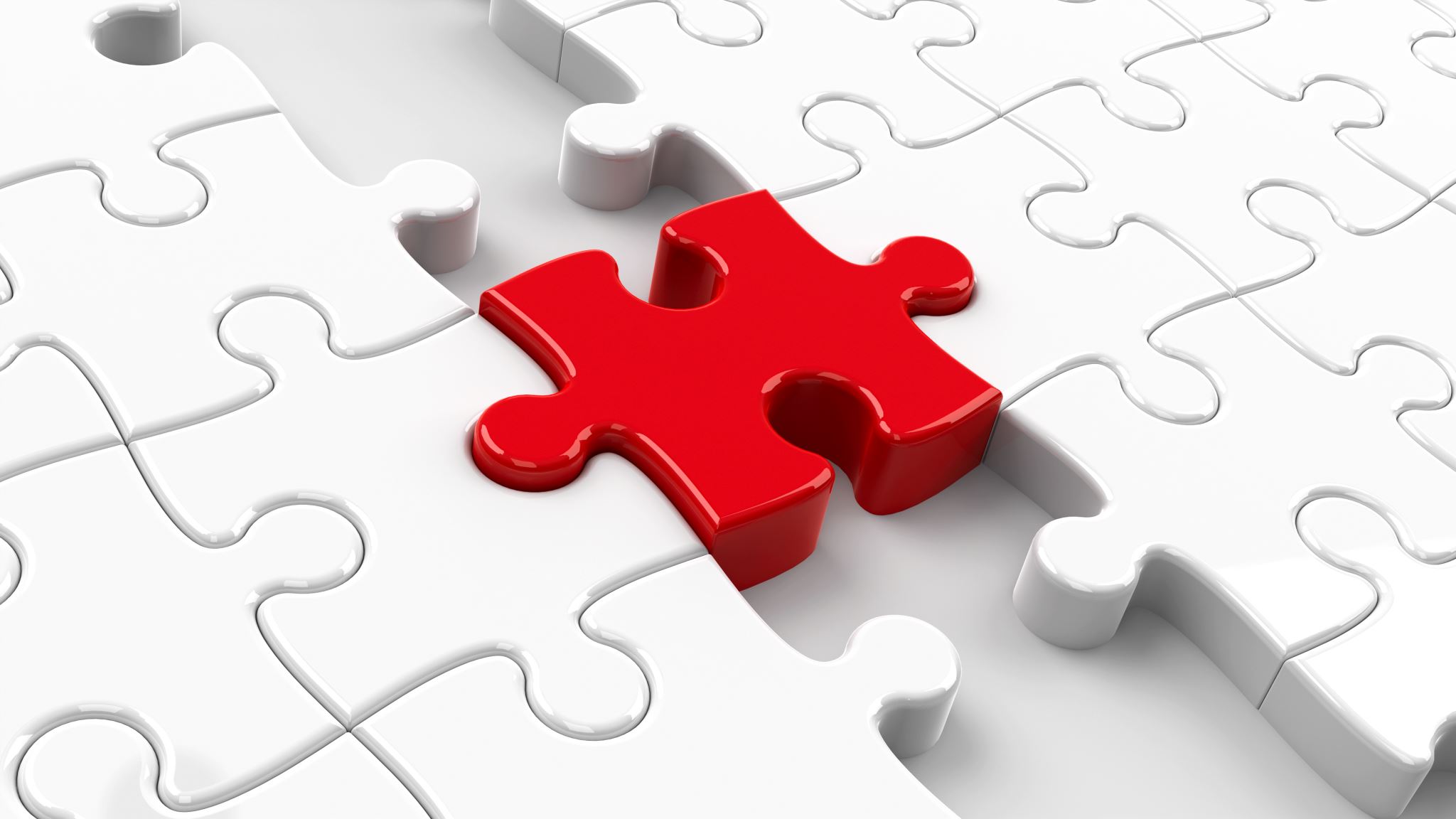 Spunti di riflessione(possibili resistenze?)
Policy  Work in progress 
Automazioni  work in progress 
Cosa è e come si scrive una user story? 
La gestione degli esperti di dominio: il rapporto con l’utenza
Dedicare tempo alla fase di test con gli esperti di dominio
E’ utile un coordinatore (product owner/coach)?
discussione, domande, suggerimenti?